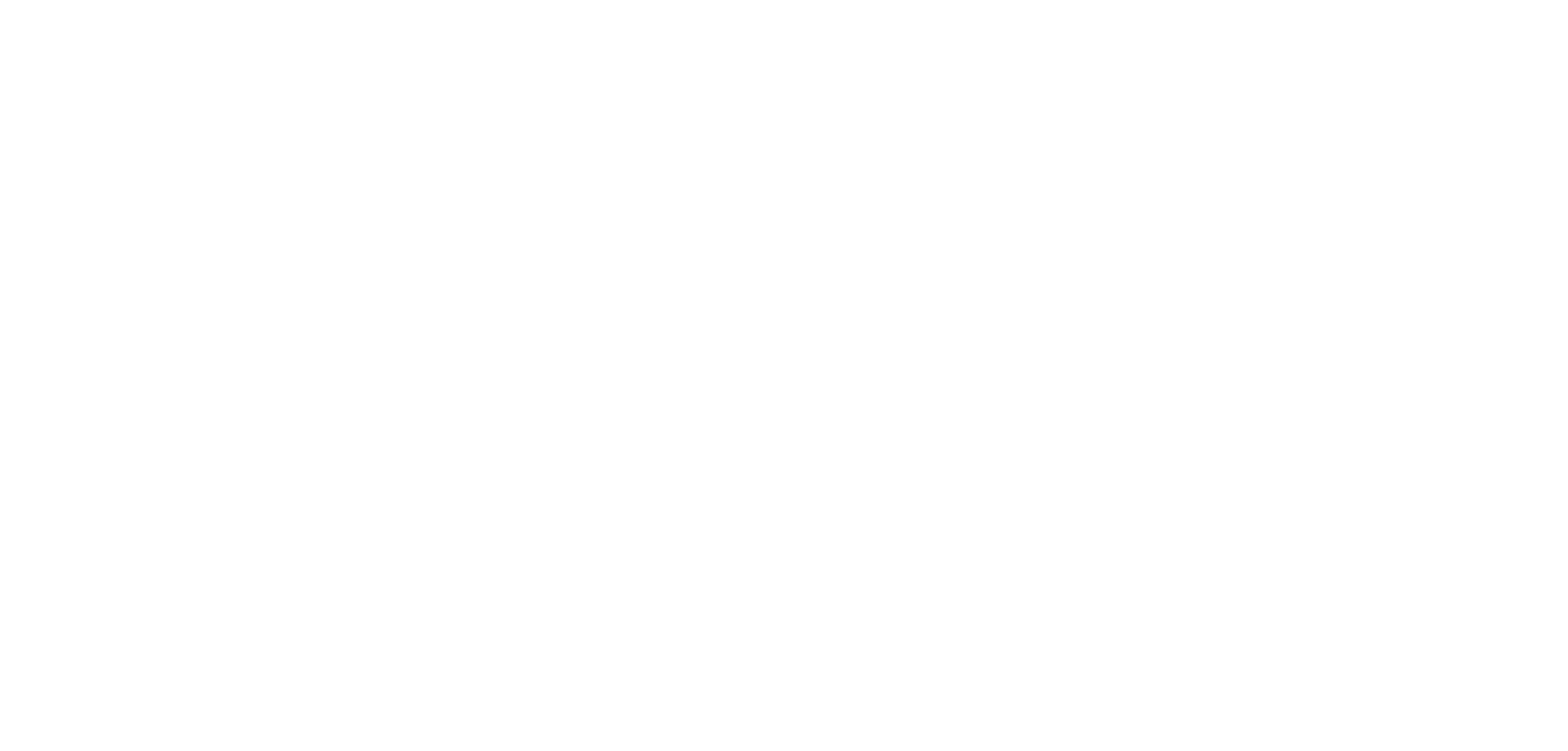 Psalm 49 (DNP)	t. J.P. Kuijper; m. Genève 1562
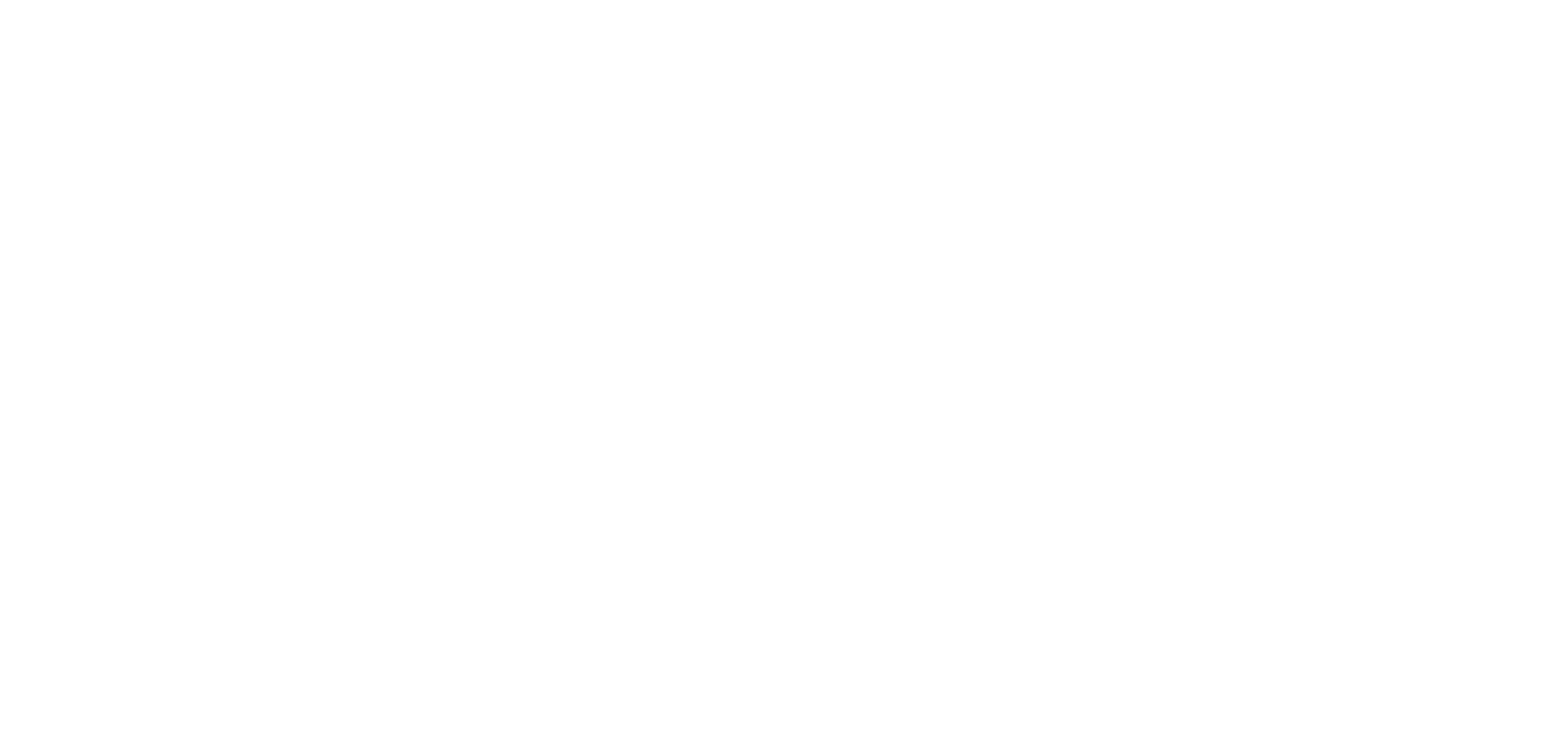 Psalm 49 (DNP)	t. J.P. Kuijper; m. Genève 1562
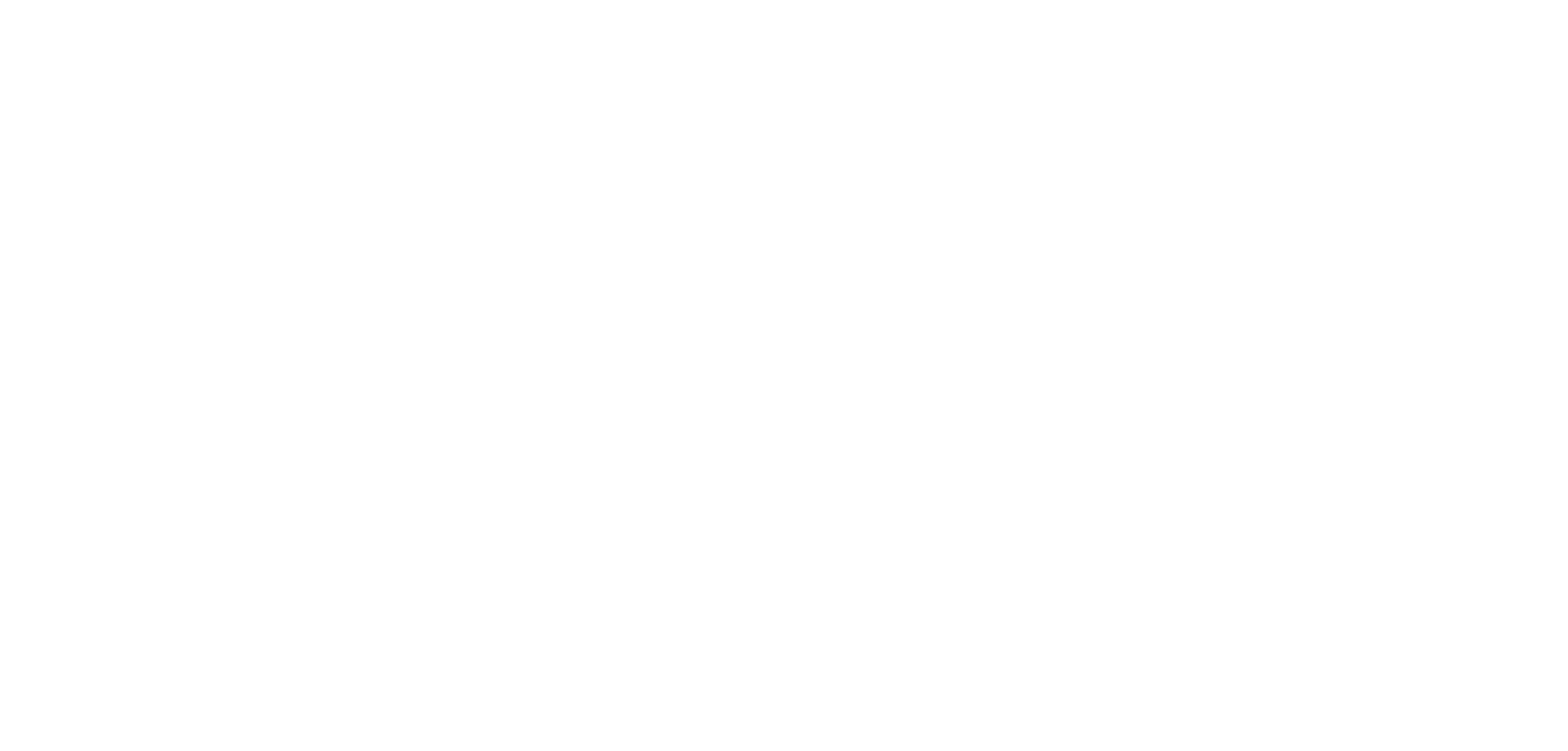 Psalm 49 (DNP)	t. J.P. Kuijper; m. Genève 1562
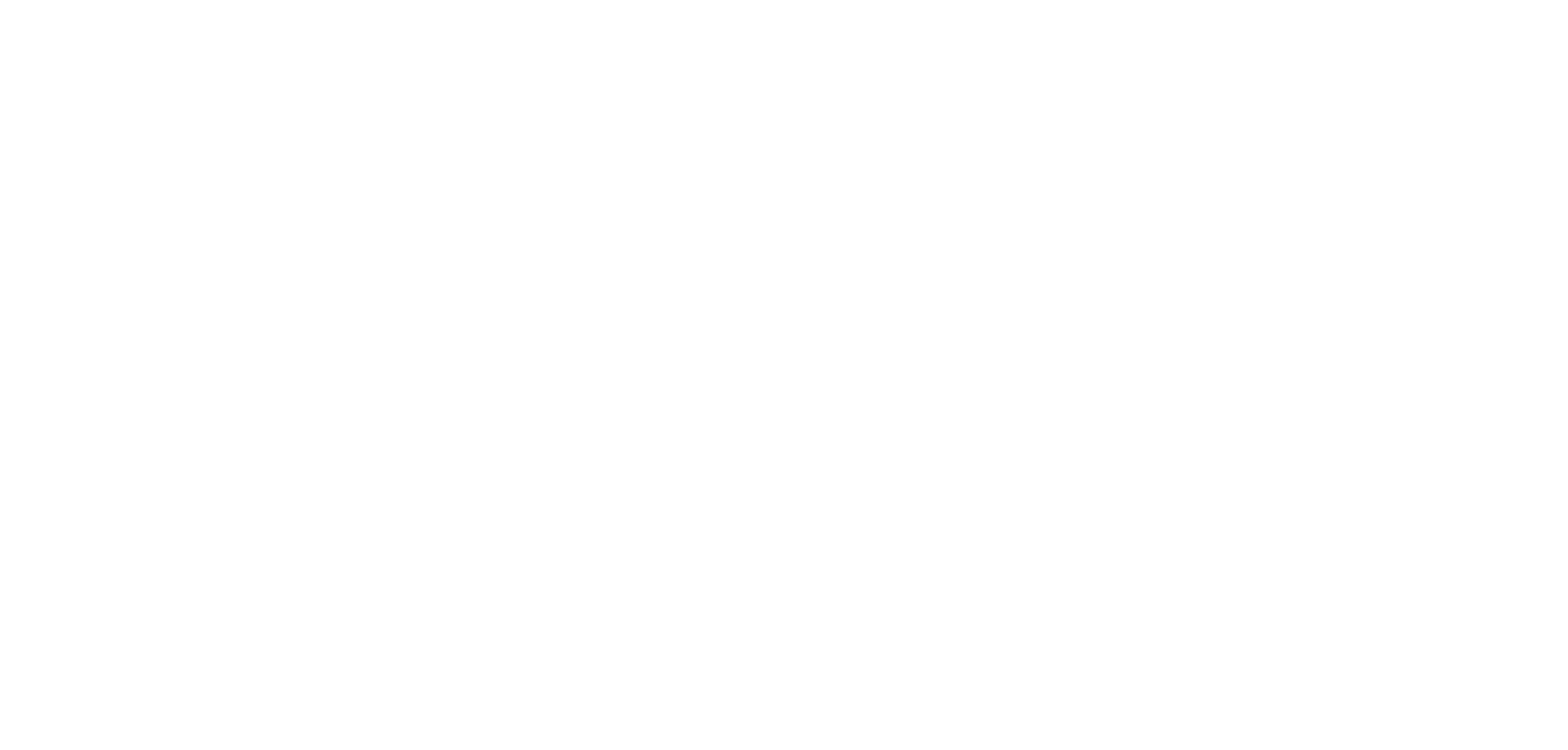 Psalm 49 (DNP)	t. J.P. Kuijper; m. Genève 1562
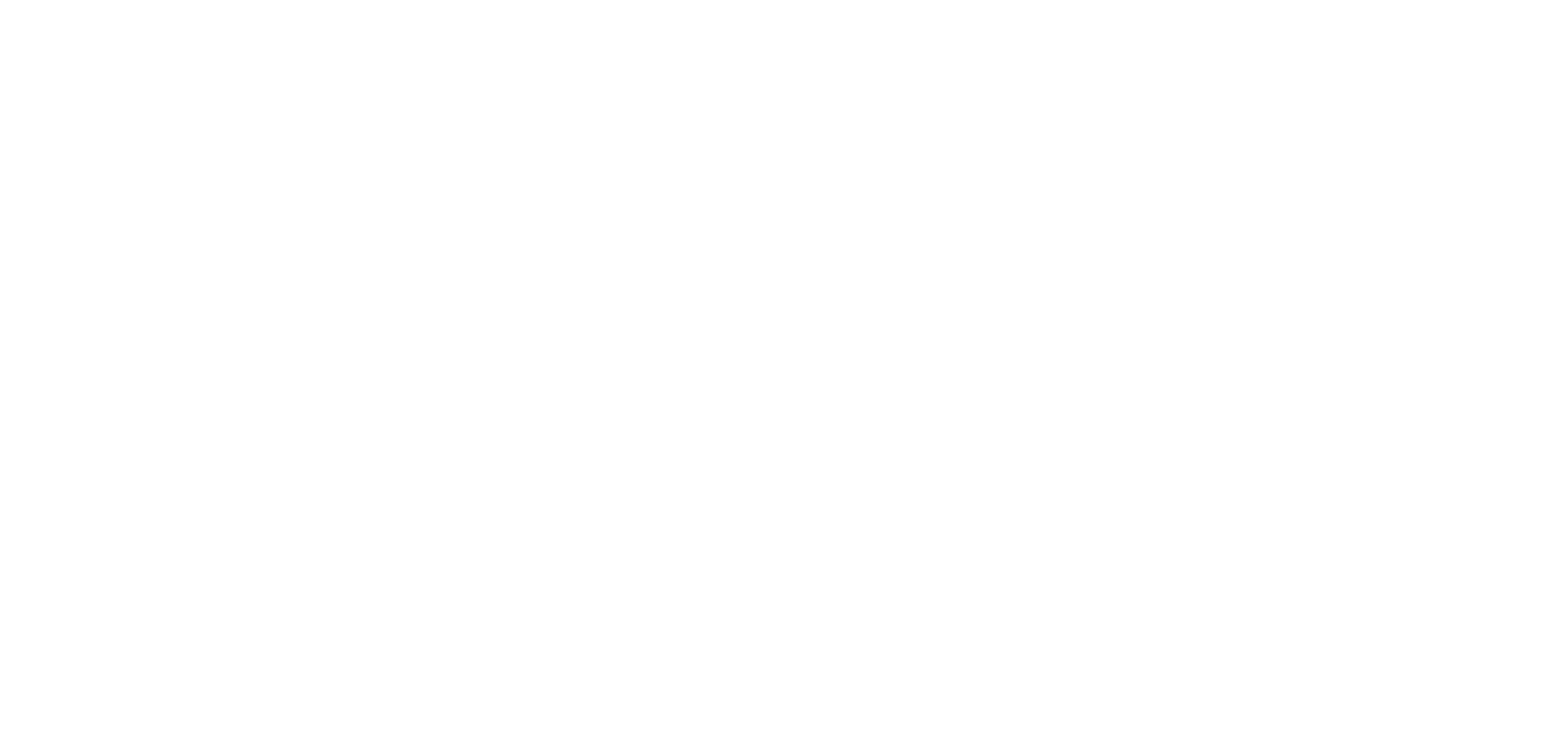 Psalm 49 (DNP)	t. J.P. Kuijper; m. Genève 1562
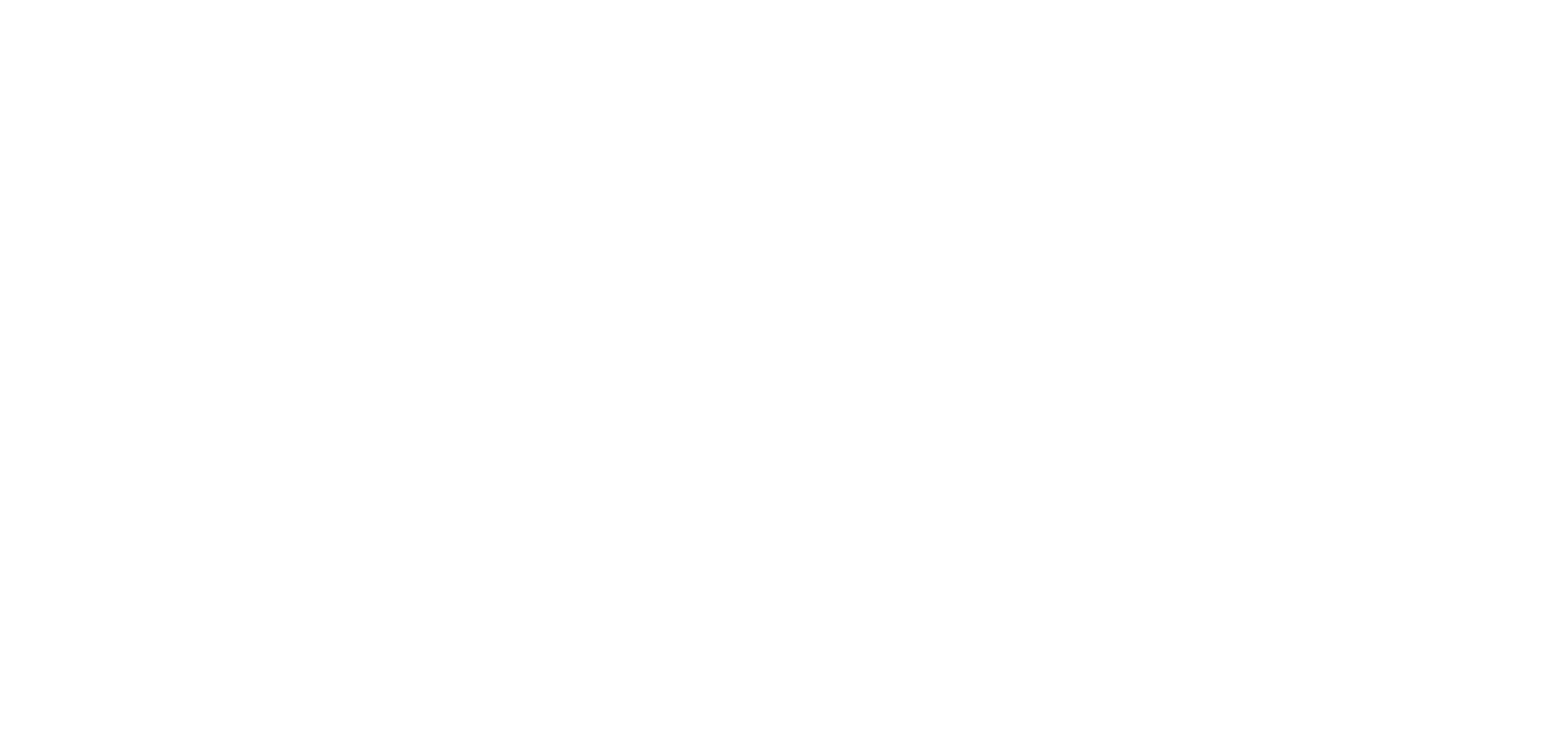 Psalm 49 (DNP)	t. J.P. Kuijper; m. Genève 1562
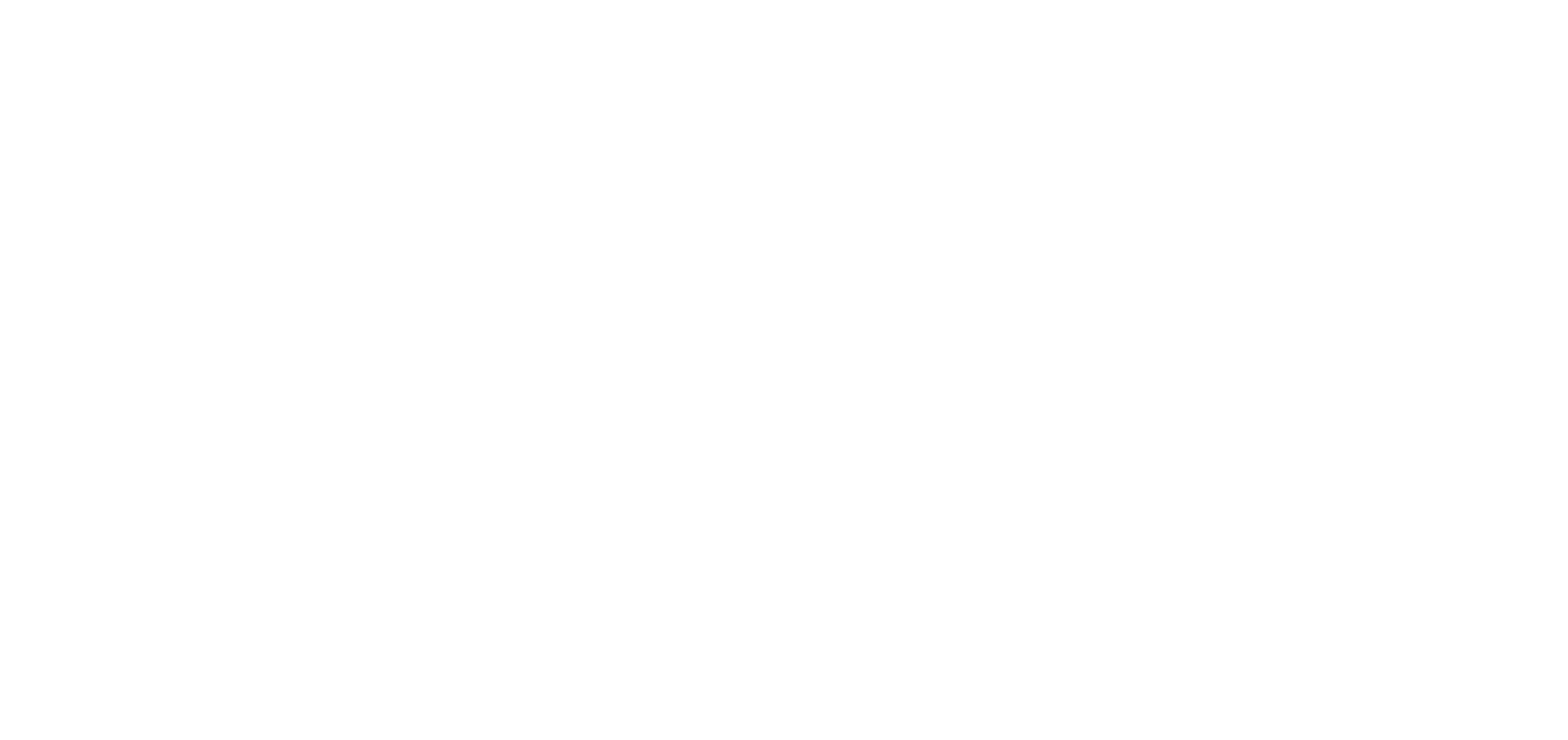 Psalm 49 (DNP)	t. J.P. Kuijper; m. Genève 1562
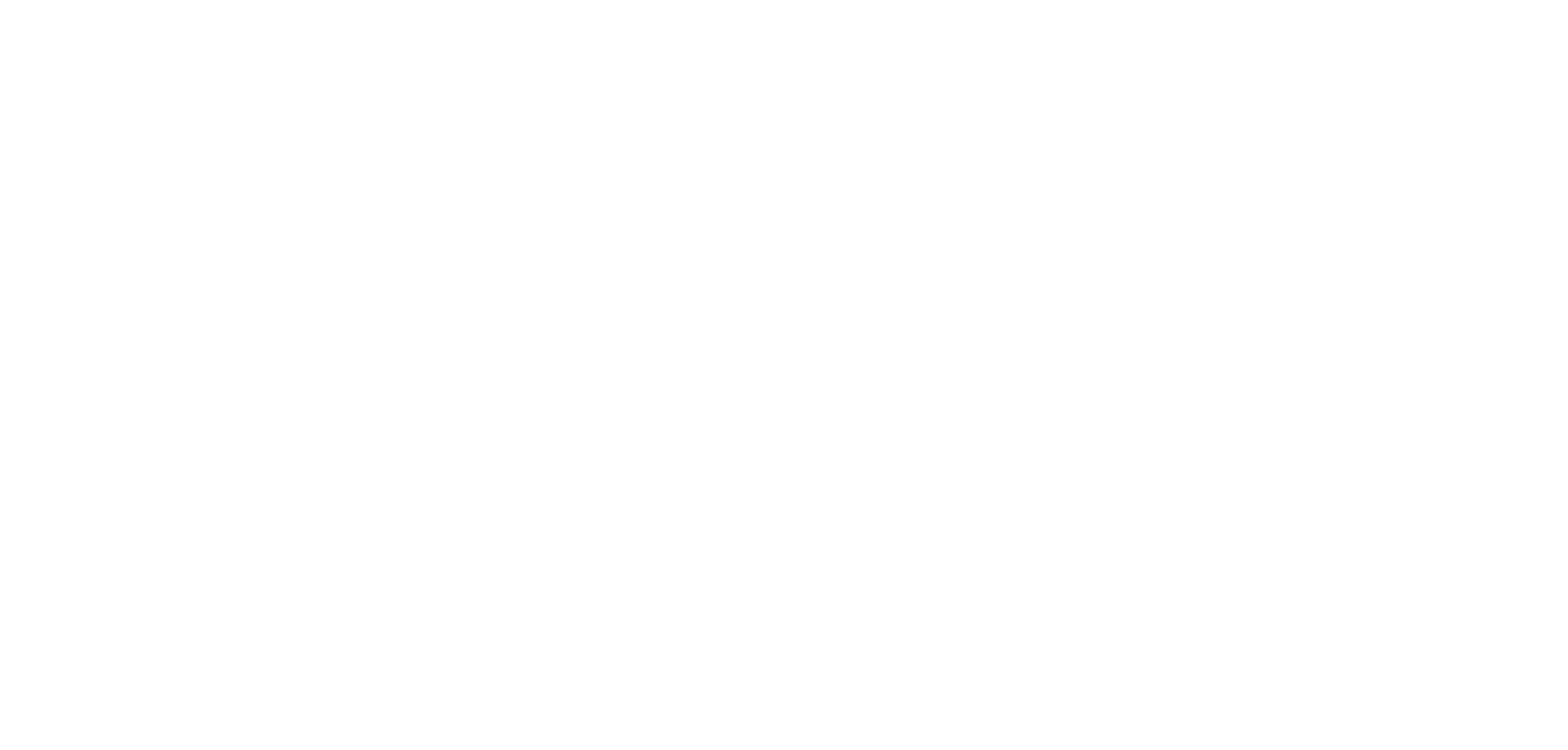 Psalm 49 (DNP)	t. J.P. Kuijper; m. Genève 1562
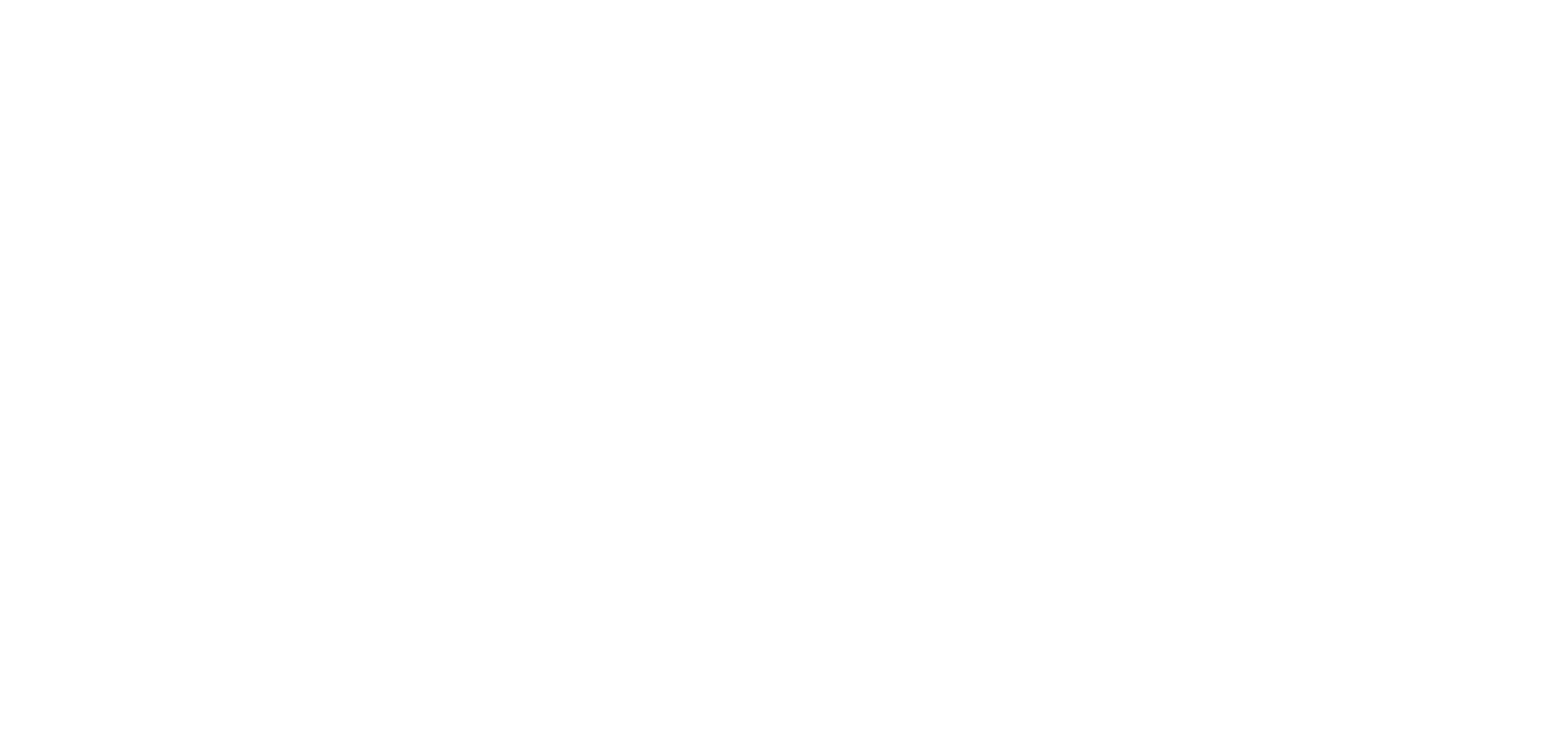 Psalm 49 (DNP)	t. J.P. Kuijper; m. Genève 1562
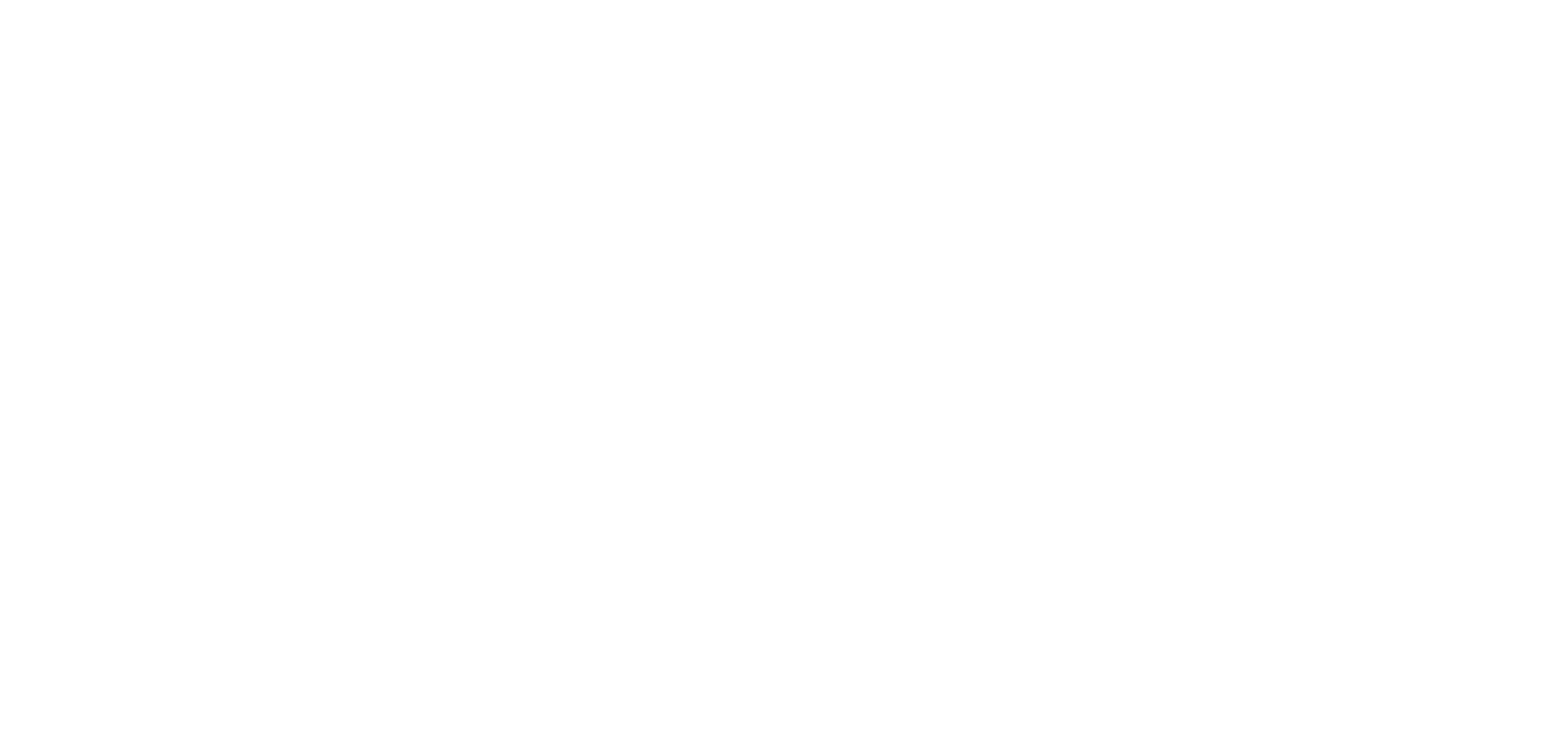 Psalm 49 (DNP)	t. J.P. Kuijper; m. Genève 1562